ICFES

DIRECCIONAMIENTO ESTRATÉGICO 

2015 -2019
Direccionamiento Estratégico
Alineación estratégica
Paz
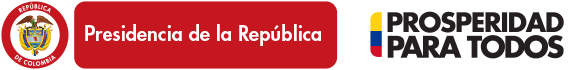 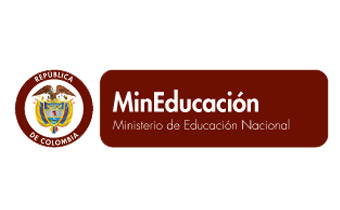 Colombia libre de analfabetismo
Jornada Única
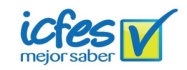 Plan Estratégico Institucional
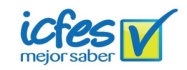 Plan de acción / Presupuesto
Equidad
Educación
Colombia bilingüe
Excelencia docente
Entidad de evaluación de la educación más importante de América Latina
Más acceso con calidad en educación superior
Colombia la más educada de América Latina 2025
Direccionamiento Estratégico
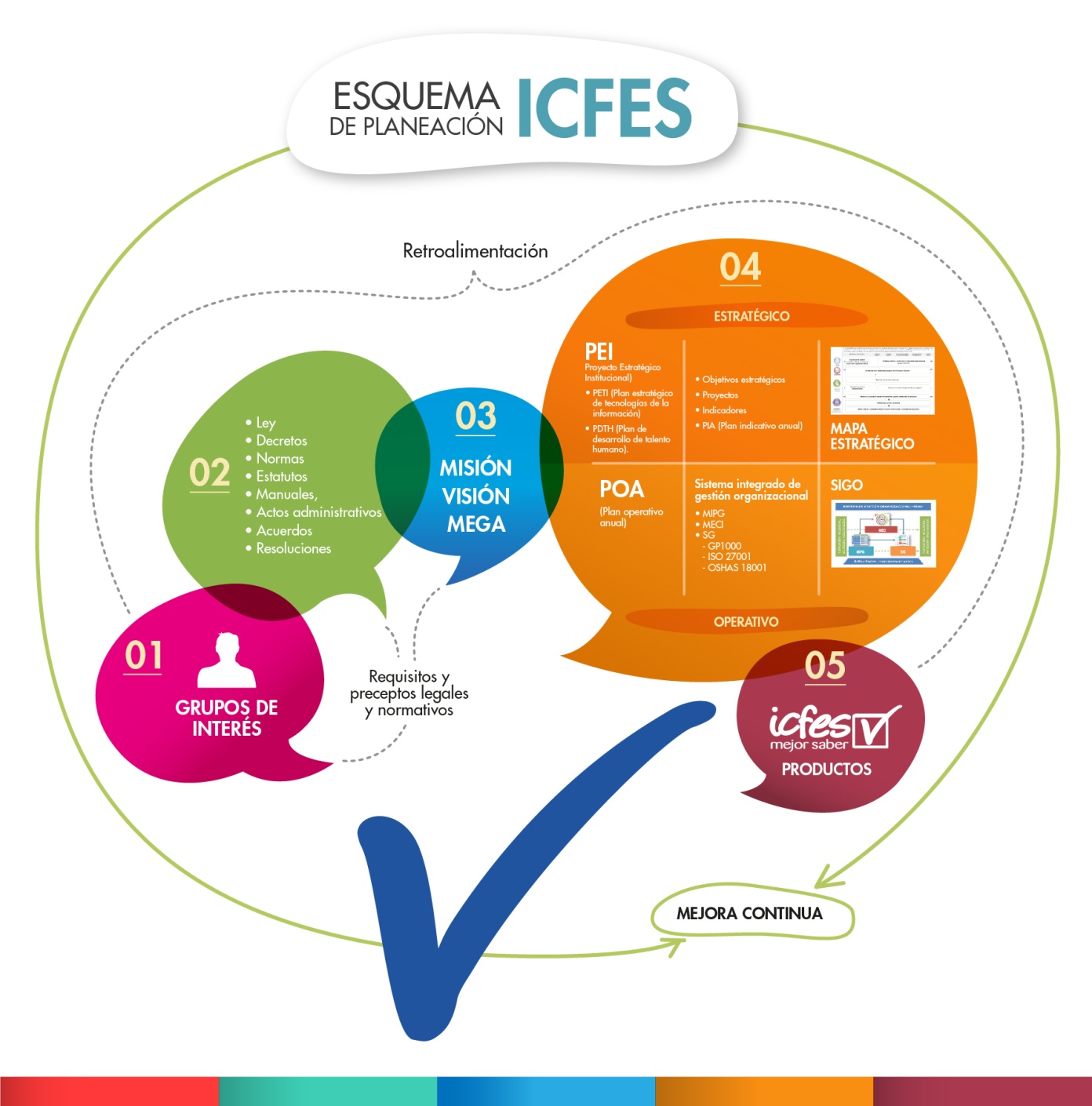 Modelo de planeación institucional
Mapa Estratégico 2015 - 2019
En el 2020 el ICFES será la entidad de evaluación de la educación más importante de América Latina, reconocida por la calidad y pertinencia de sus mediciones y se consolidará como el centro de pensamiento sobre calidad educativa, incidiendo en todo el sector educativo. Así mismo, el ICFES habrá incursionado estratégicamente y con éxito en nuevos servicios de evaluación que contribuyan a la toma de decisiones, que promuevan la competitividad y la inclusión social.
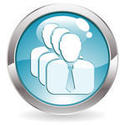 CLIENTES
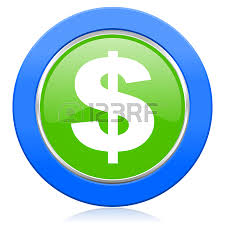 FINANCIERA
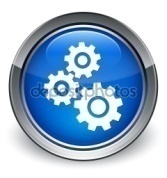 PROCESOS
INTERNOS
Generar una cultura de calidad e innovación en todos los niveles de la organización
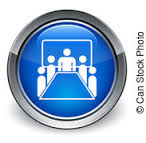 Fortalecer el uso de la tecnología
APRENDIZAJE
Y DESARROLLO
ORGANIZACIONAL
Atraer, retener y desarrollar el talento humano con los perfiles y competencias requeridos
Mapa Estratégico 2015 - 2019
En el 2020 el ICFES será la entidad de evaluación de la educación más importante de América Latina, reconocida por la calidad y pertinencia de sus mediciones y se consolidará como el centro de pensamiento sobre calidad educativa, incidiendo en todo el sector educativo. Así mismo, el ICFES habrá incursionado estratégicamente y con éxito en nuevos servicios de evaluación que contribuyan a la toma de decisiones, que promuevan la competitividad y la inclusión social.
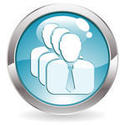 CLIENTES
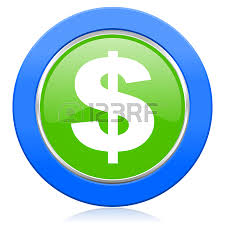 FINANCIERA
Optimizar los procesos misionales
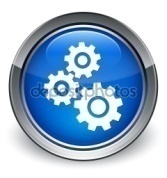 Mejorar los procesos administrativos
Fortalecer y posicionar el proceso de investigación
PROCESOS
INTERNOS
Generar una cultura de calidad e innovación en todos los niveles de la organización
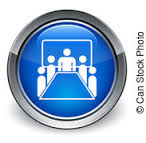 Fortalecer el uso de la tecnología
APRENDIZAJE
Y DESARROLLO
ORGANIZACIONAL
Atraer, retener y desarrollar el talento humano con los perfiles y competencias requeridos
Mapa Estratégico 2015 - 2019
En el 2020 el ICFES será la entidad de evaluación de la educación más importante de América Latina, reconocida por la calidad y pertinencia de sus mediciones y se consolidará como el centro de pensamiento sobre calidad educativa, incidiendo en todo el sector educativo. Así mismo, el ICFES habrá incursionado estratégicamente y con éxito en nuevos servicios de evaluación que contribuyan a la toma de decisiones, que promuevan la competitividad y la inclusión social.
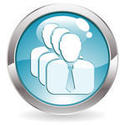 CLIENTES
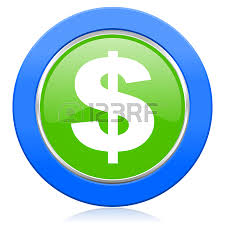 Fortalecer la toma de decisiones a partir de información financiera
FINANCIERA
Optimizar los procesos misionales
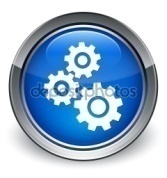 Mejorar los procesos administrativos
Fortalecer y posicionar el proceso de investigación
PROCESOS
INTERNOS
Generar una cultura de calidad e innovación en todos los niveles de la organización
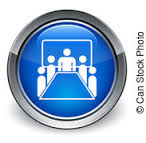 Fortalecer el uso de la tecnología
APRENDIZAJE
Y DESARROLLO
ORGANIZACIONAL
Atraer, retener y desarrollar el talento humano con los perfiles y competencias requeridos
Mapa Estratégico 2015 - 2019
En el 2020 el ICFES será la entidad de evaluación de la educación más importante de América Latina, reconocida por la calidad y pertinencia de sus mediciones y se consolidará como el centro de pensamiento sobre calidad educativa, incidiendo en todo el sector educativo. Así mismo, el ICFES habrá incursionado estratégicamente y con éxito en nuevos servicios de evaluación que contribuyan a la toma de decisiones, que promuevan la competitividad y la inclusión social.
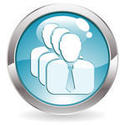 Incursionar en nuevos mercados y ofrecer servicios de mayor valor agregado al cliente
Fortalecer análisis y divulgación de información relevante para grupos de interés
CLIENTES
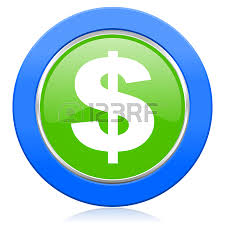 Fortalecer la toma de decisiones a partir de información financiera
FINANCIERA
Optimizar los procesos misionales
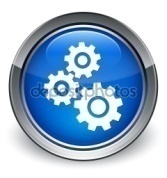 Mejorar los procesos administrativos
Fortalecer y posicionar el proceso de investigación
PROCESOS
INTERNOS
Generar una cultura de calidad e innovación en todos los niveles de la organización
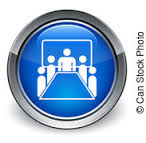 Fortalecer el uso de la tecnología
APRENDIZAJE
Y DESARROLLO
ORGANIZACIONAL
Atraer, retener y desarrollar el talento humano con los perfiles y competencias requeridos
Mapa Estratégico 2015 - 2019
En el 2020 el ICFES será la entidad de evaluación de la educación más importante de América Latina, reconocida por la calidad y pertinencia de sus mediciones y se consolidará como el centro de pensamiento sobre calidad educativa, incidiendo en todo el sector educativo. Así mismo, el ICFES habrá incursionado estratégicamente y con éxito en nuevos servicios de evaluación que contribuyan a la toma de decisiones, que promuevan la competitividad y la inclusión social.
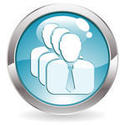 Incursionar en nuevos mercados y ofrecer servicios de mayor valor agregado al cliente
Fortalecer análisis y divulgación de información relevante para grupos de interés
CLIENTES
Nuevos clientes / Internacionales
Repositorio de calidad
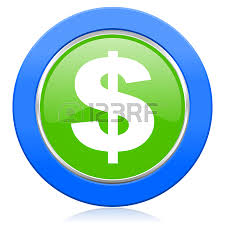 Assessment  center
Certificaciones
Retroalimentación pruebas - Información MEN
FINANCIERA
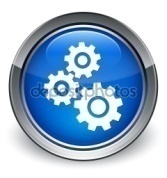 PROCESOS
INTERNOS
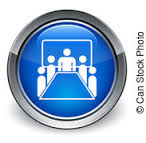 APRENDIZAJE
Y DESARROLLO
ORGANIZACIONAL
Mapa Estratégico 2015 - 2019
En el 2020 el ICFES será la entidad de evaluación de la educación más importante de América Latina, reconocida por la calidad y pertinencia de sus mediciones y se consolidará como el centro de pensamiento sobre calidad educativa, incidiendo en todo el sector educativo. Así mismo, el ICFES habrá incursionado estratégicamente y con éxito en nuevos servicios de evaluación que contribuyan a la toma de decisiones, que promuevan la competitividad y la inclusión social.
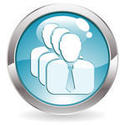 Incursionar en nuevos mercados y ofrecer servicios de mayor valor agregado al cliente
Fortalecer análisis y divulgación de información relevante para grupos de interés
CLIENTES
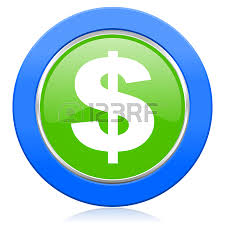 Fortalecer la toma de decisiones a partir de información financiera
FINANCIERA
Costeo pregunta /P&G por prueba
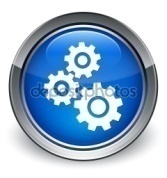 PROCESOS
INTERNOS
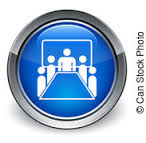 APRENDIZAJE
Y DESARROLLO
ORGANIZACIONAL
Mapa Estratégico 2015 - 2019
En el 2020 el ICFES será la entidad de evaluación de la educación más importante de América Latina, reconocida por la calidad y pertinencia de sus mediciones y se consolidará como el centro de pensamiento sobre calidad educativa, incidiendo en todo el sector educativo. Así mismo, el ICFES habrá incursionado estratégicamente y con éxito en nuevos servicios de evaluación que contribuyan a la toma de decisiones, que promuevan la competitividad y la inclusión social.
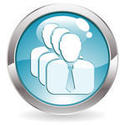 Incursionar en nuevos mercados y ofrecer servicios de mayor valor agregado al cliente
Fortalecer análisis y divulgación de información relevante para grupos de interés
CLIENTES
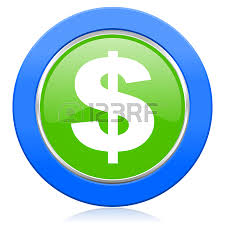 Fortalecer la toma de decisiones a partir de información financiera
FINANCIERA
Optimizar los procesos misionales
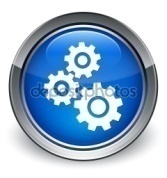 Estabilización prueba TyT y módulos Saber PRO
Nuevos instrumentos de evaluación
Optimización de modelos de calificación
SAE (Small Area Evaluation)
Desarrollar estrategia  de aplicación
PROCESOS
INTERNOS
Mejorar los procesos administrativos
Fortalecer y posicionar el proceso de investigación
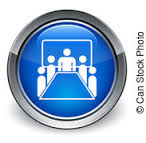 Desarrollo estratégico proveedores
Agenda de investigación
APRENDIZAJE
Y DESARROLLO
ORGANIZACIONAL
Mapa Estratégico 2015 - 2019
En el 2020 el ICFES será la entidad de evaluación de la educación más importante de América Latina, reconocida por la calidad y pertinencia de sus mediciones y se consolidará como el centro de pensamiento sobre calidad educativa, incidiendo en todo el sector educativo. Así mismo, el ICFES habrá incursionado estratégicamente y con éxito en nuevos servicios de evaluación que contribuyan a la toma de decisiones, que promuevan la competitividad y la inclusión social.
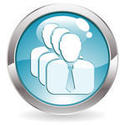 Incursionar en nuevos mercados y ofrecer servicios de mayor valor agregado al cliente
Fortalecer análisis y divulgación de información relevante para grupos de interés
CLIENTES
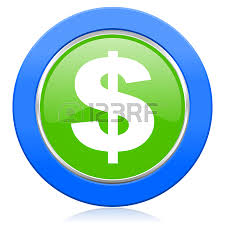 Fortalecer la toma de decisiones a partir de información financiera
FINANCIERA
Optimizar los procesos misionales
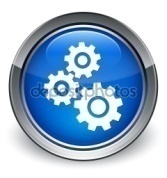 Mejorar los procesos administrativos
Fortalecer y posicionar el proceso de investigación
PROCESOS
INTERNOS
Generar una cultura de calidad e innovación en todos los niveles de la organización
Modelo flujo de información
Modelo de innovación organizacional
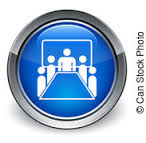 Fortalecer el uso de la tecnología
Pruebas por computador
Implementación S.G.S.I.
Integración sistemas de información
Arquitectura empresarial y gobierno de TI
PRISMA
Atraer, retener y desarrollar el talento humano con los perfiles y competencias requeridos
APRENDIZAJE
Y DESARROLLO
ORGANIZACIONAL
S.G.  seguridad y salud en el trabajo
Programa integral de formación y capacitación
Mejoramiento Clima Desarrollo individual de competencias
Mejoramiento clima y cultura
Alineación con las metas sectoriales
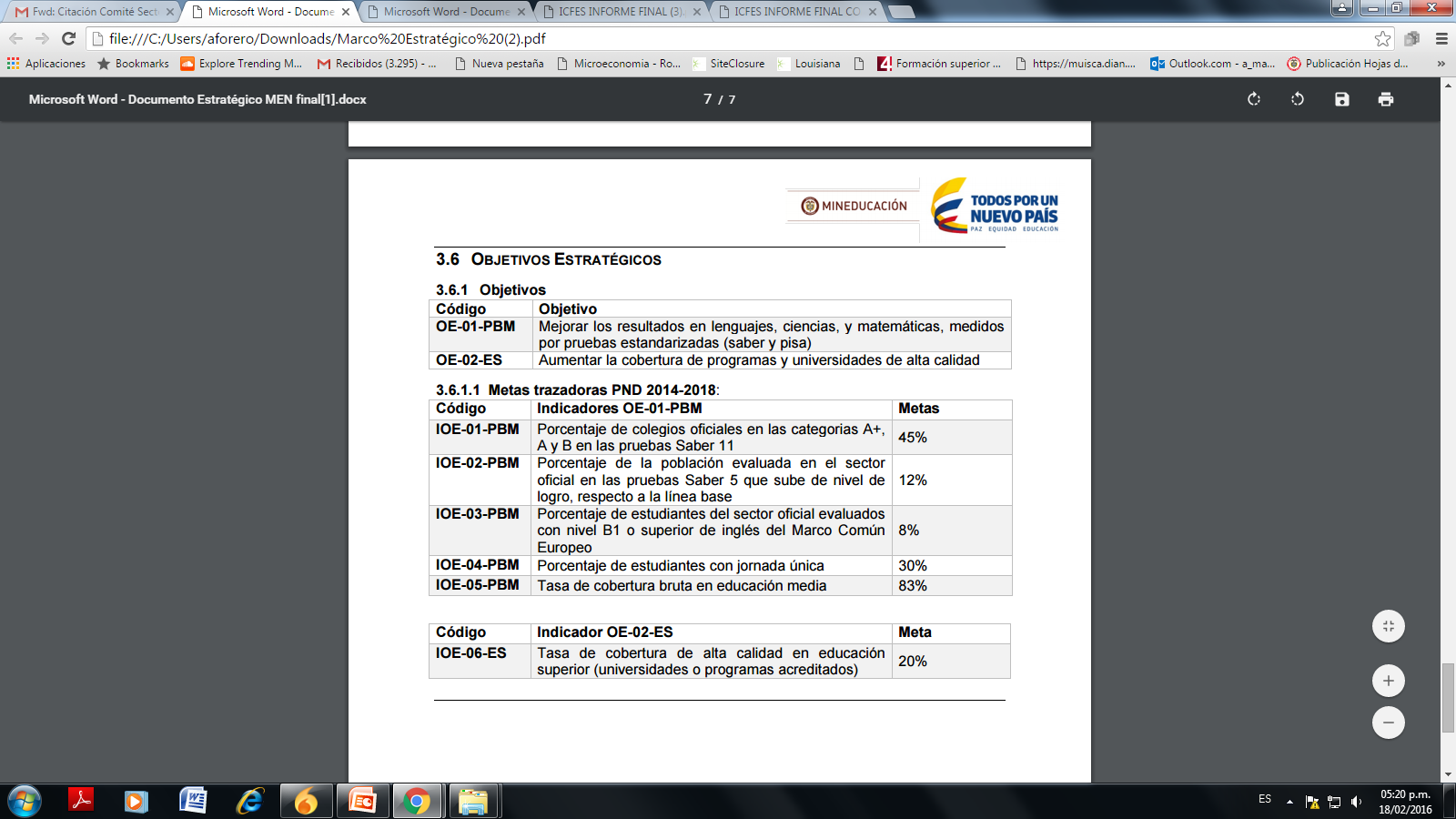